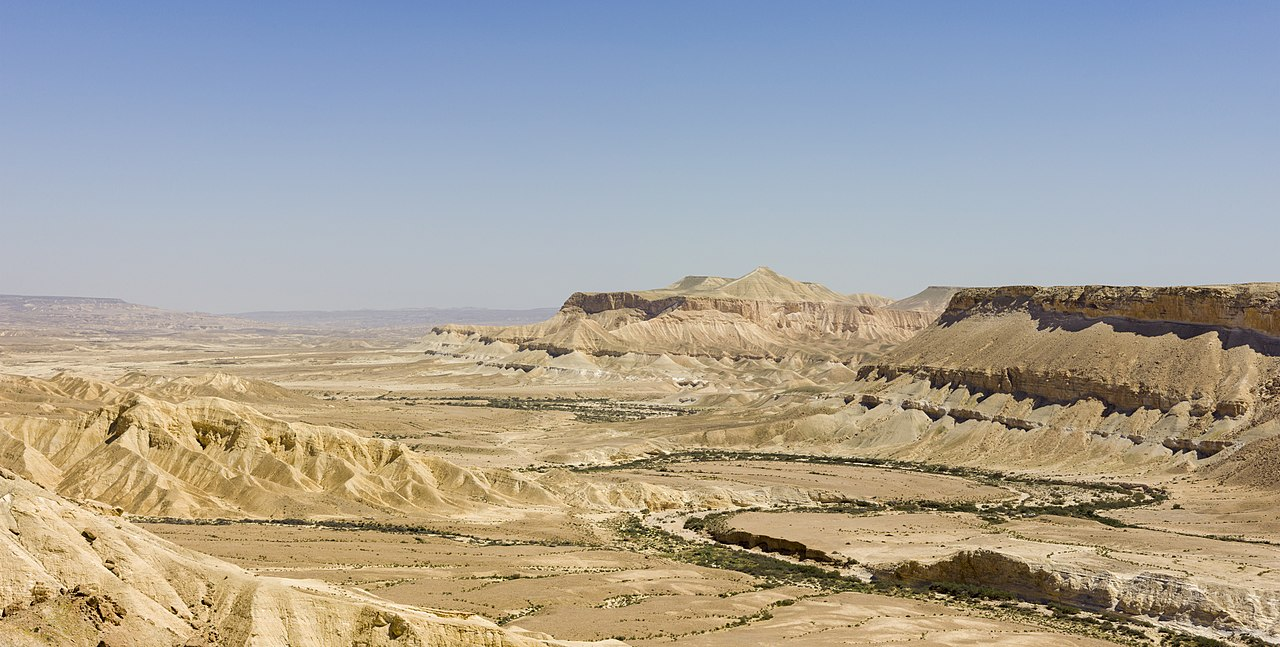 “WILDERNESS”
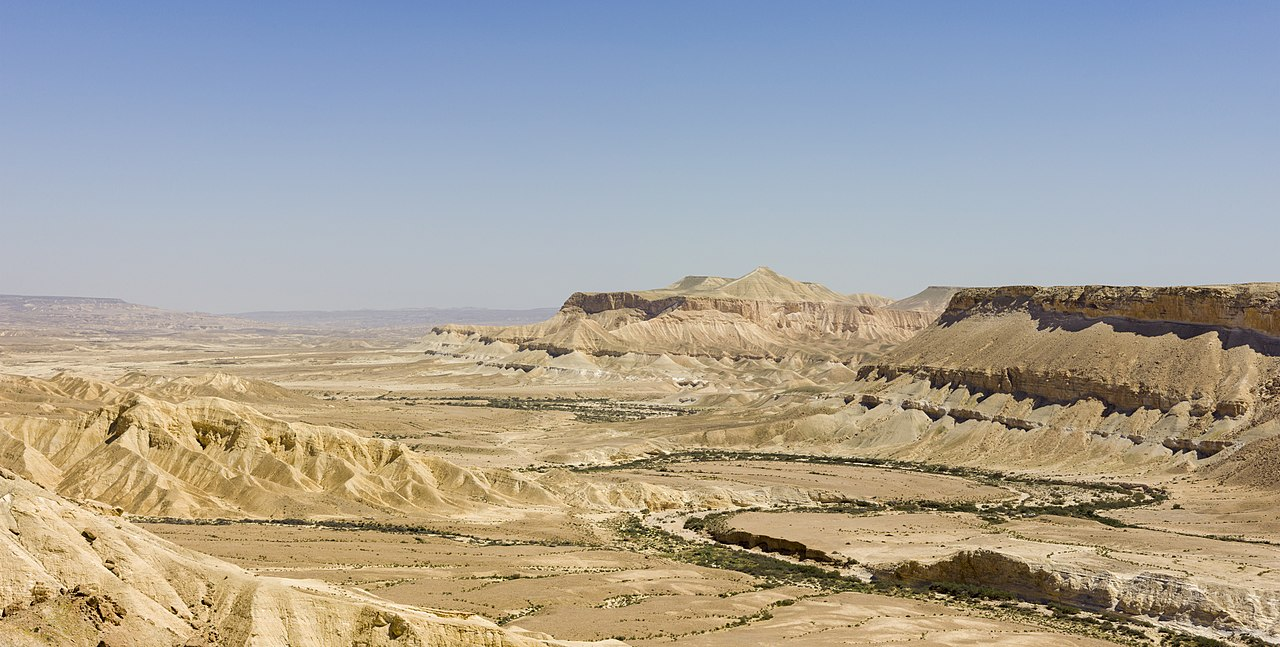 “WILDERNESS”

Uncultivated, uninhabited and inhospitable region. 
A neglected or abandoned area undisturbed by human activity.
“WILDERNESS”
WILDerness 
“with the wild animals”
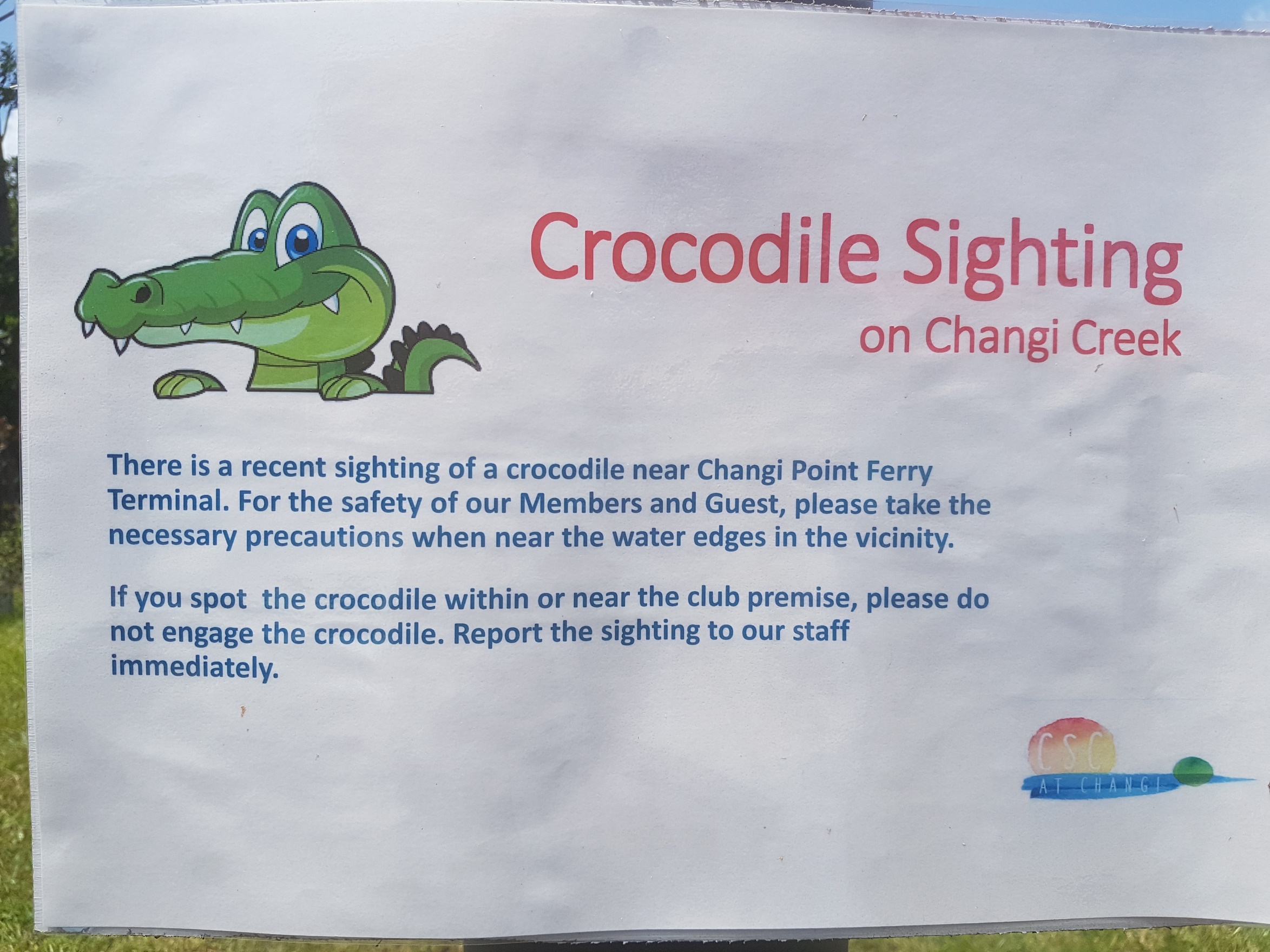 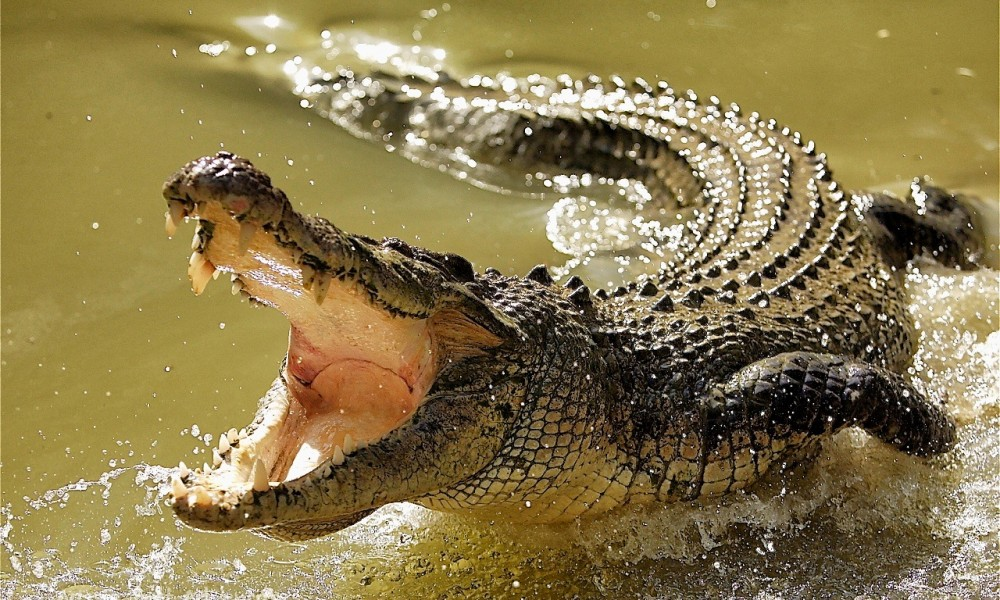 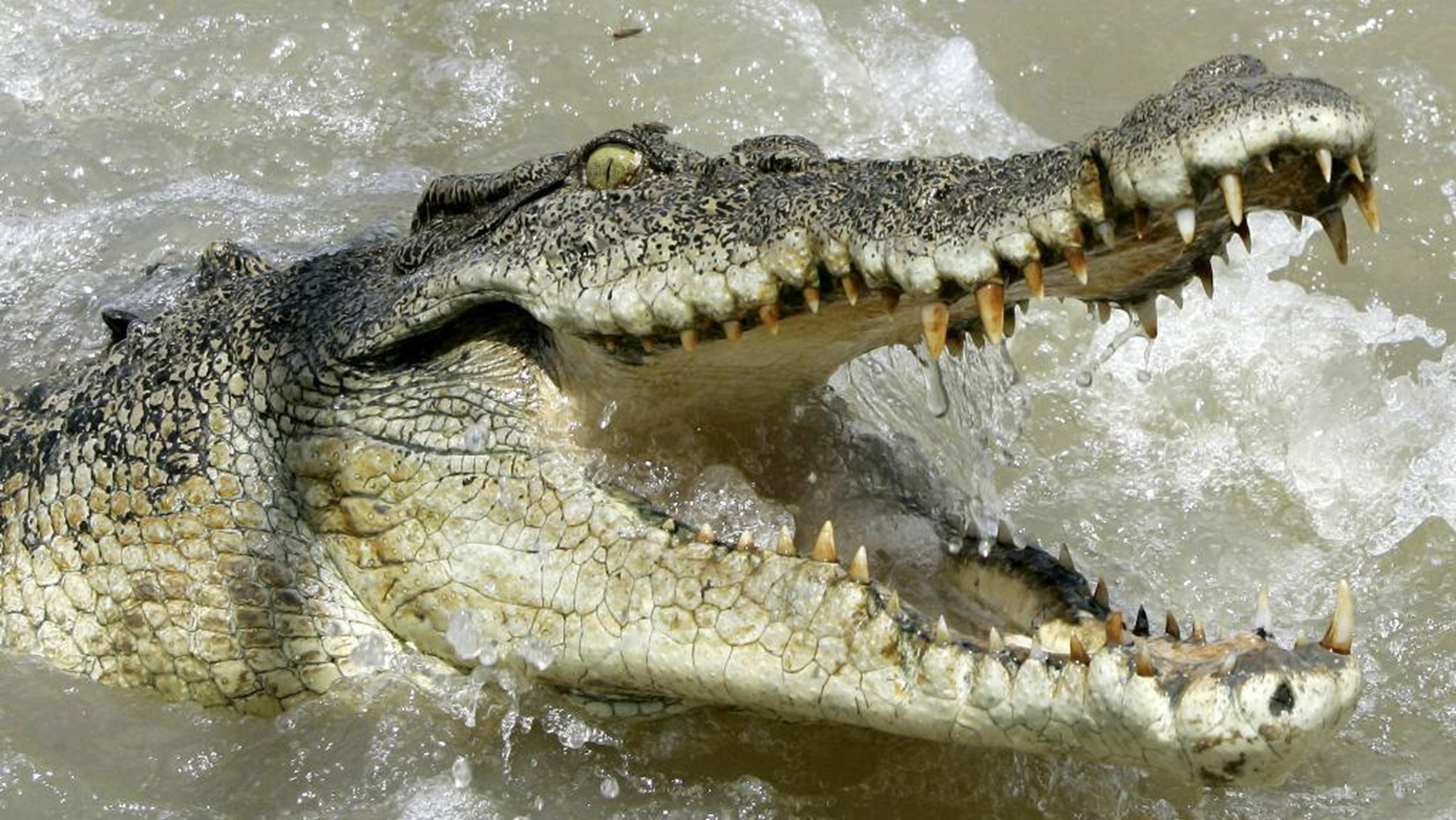 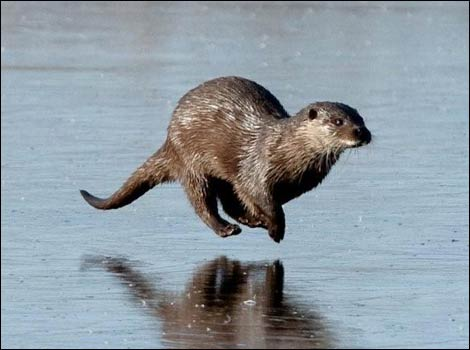 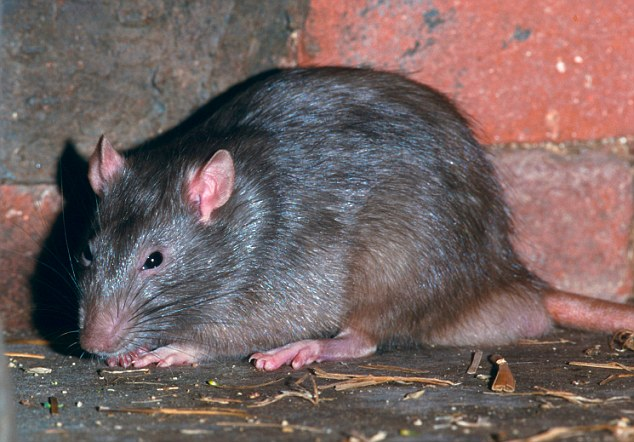 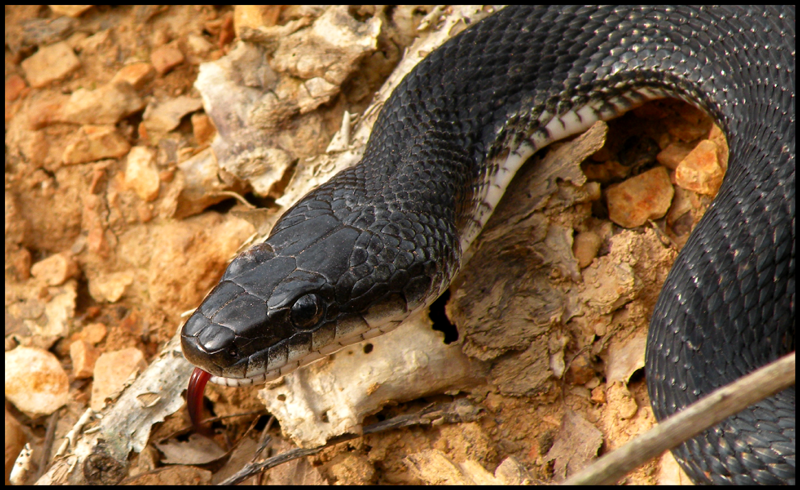 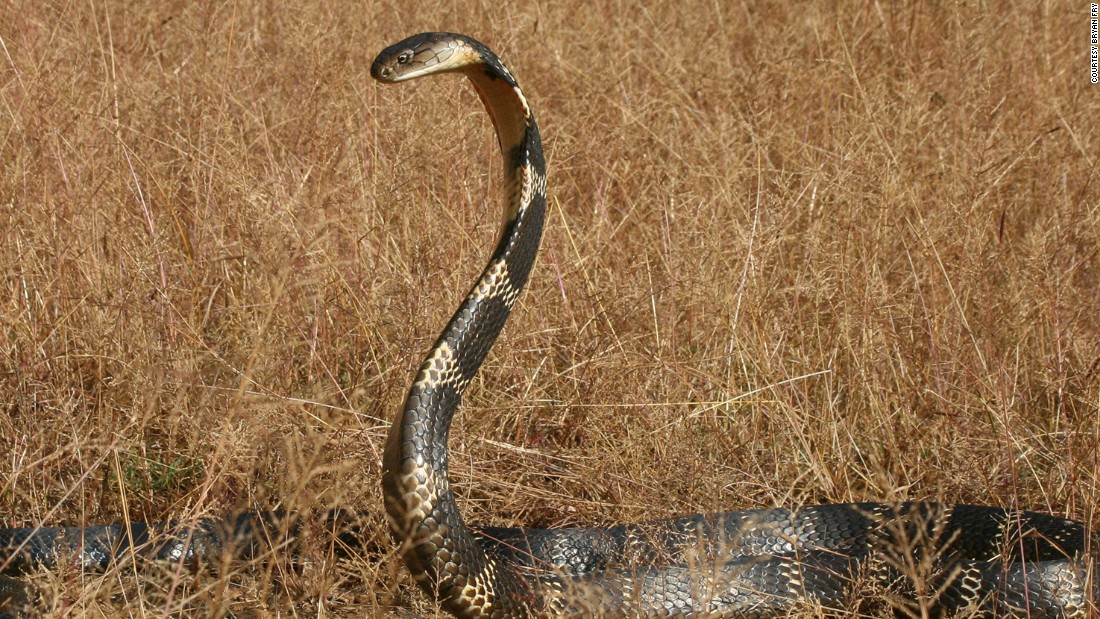 INTO THE DARKEST PLACE
18 For Christ also suffered once for sins, the righteous for the unrighteous, that he might bring us to God, being put to death in the flesh but made alive in the spirit,
INTO THE DARKEST PLACE

19-20 in which he went and proclaimed to the spirits in prison, because they formerly did not obey, when God's patience waited in the days of Noah…

4v6 “preached to those who were dead”

The Apostles Creed 
“He descended into hell”
Agrizoophobia
hexakosiahexekontahexaphobia
homilophobia
He is the Saviour who saves us 
from wild animals! 
He has been into the place of our fears.
He is the Saviour who is to be found in our times of Wilderness
He is the Saviour who is to be found in our times of Wilderness and Lack
He is the Saviour who comes into 
the pit of our suffering and despair
He is the Saviour who goes into 
our sin and rebellion
He is the Saviour who brings in 
God’s Kingdom of Peace